Angles
Names of Angles
As the Angle Increases, the Name Changes
Type of Angles
Acute
An Angle that is less than 90 degrees
Right
An Angle that is exactly 90 degrees
Obtuse
An Angle that is greater than 90 but less than 180
Straight Angle
An Angle that is 180 degrees exactly
Reflex Angle
An Angle that is greater than 180 degrees
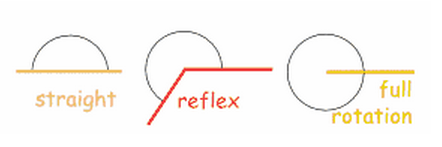 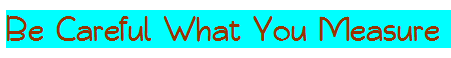 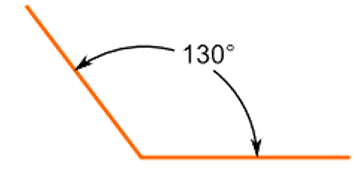 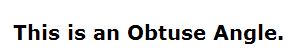 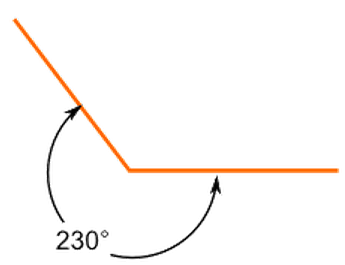 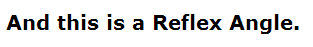 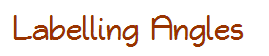 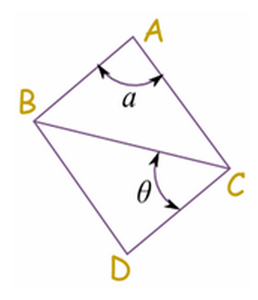 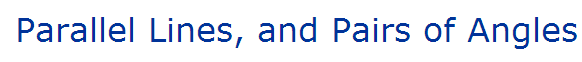 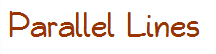 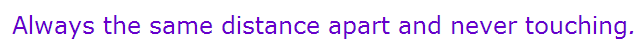 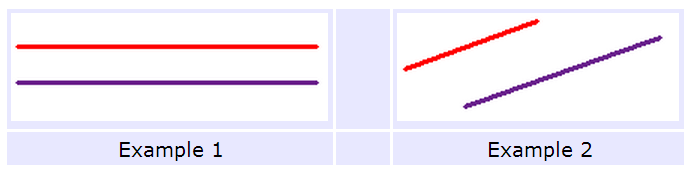 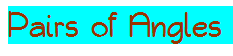 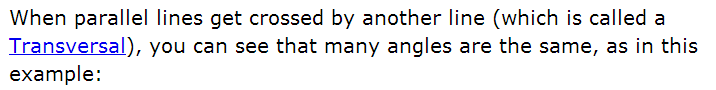 transversal
a
b
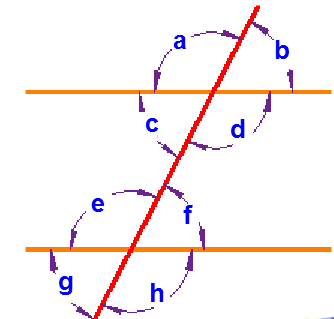 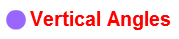 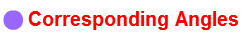 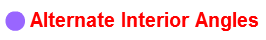 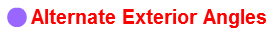 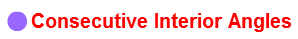 How can we test if two lines are Parallel?
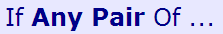 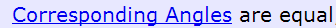 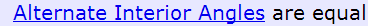 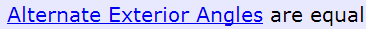 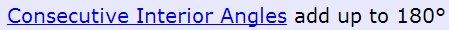 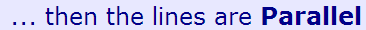 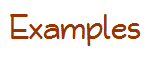 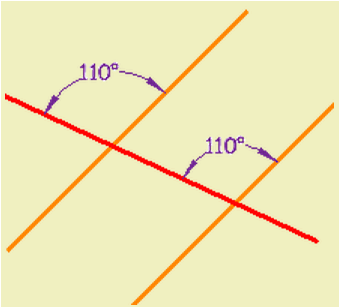 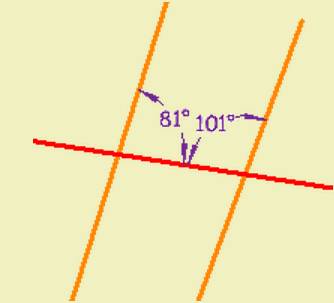 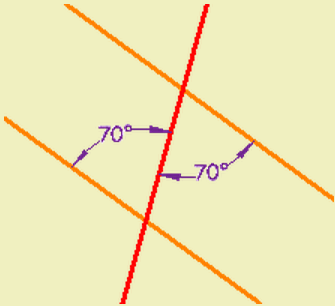 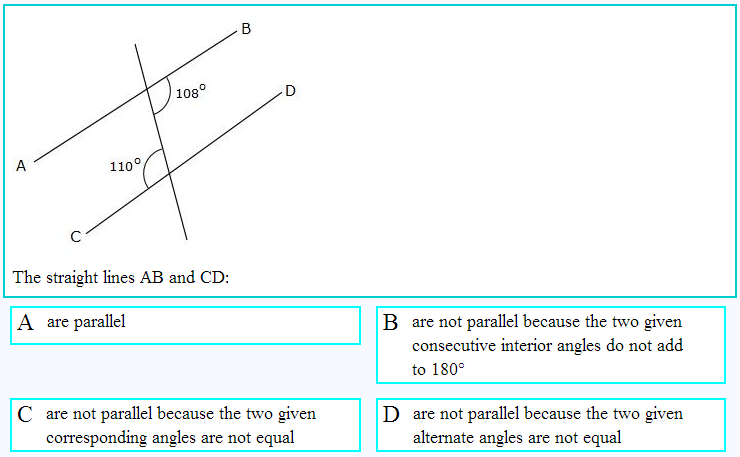 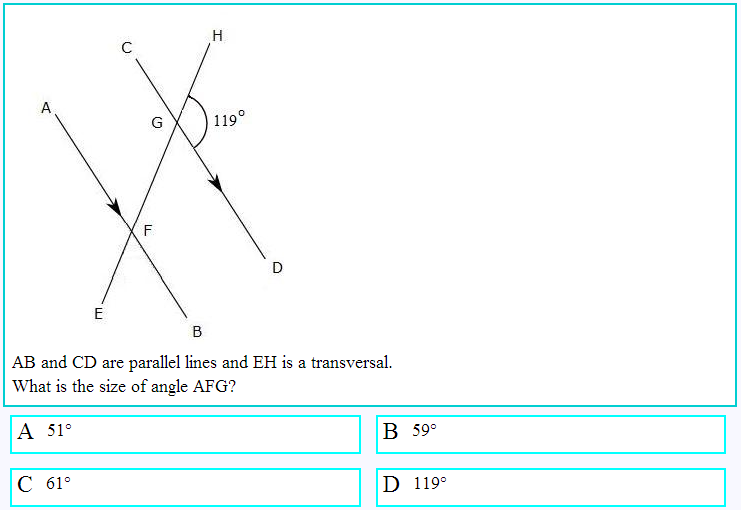